1
International Cooperation on Border Carbon Adjustment Mechanisms: Time for Action for the WTO
Sustainable Development as Fundamental Pillar of Economic Governance and Public Affairs
Ravenna, 9th November 2023
Alessandro Monti
Assistant Professor, University of Copenhagen

Goran Dominioni
Assistant Professor, Dublin City University
Embedded emissions in international trade
Around 22% of global CO2 emissions are embedded in imported goods – i.e. are debited to the exporting country

Increase of  carbon leakage as production continues to shift to countries with lower climate ambition or less-regulated countries

Countries may meet their Paris Agreement targets while emissions abroad increase due to consumption of imported products
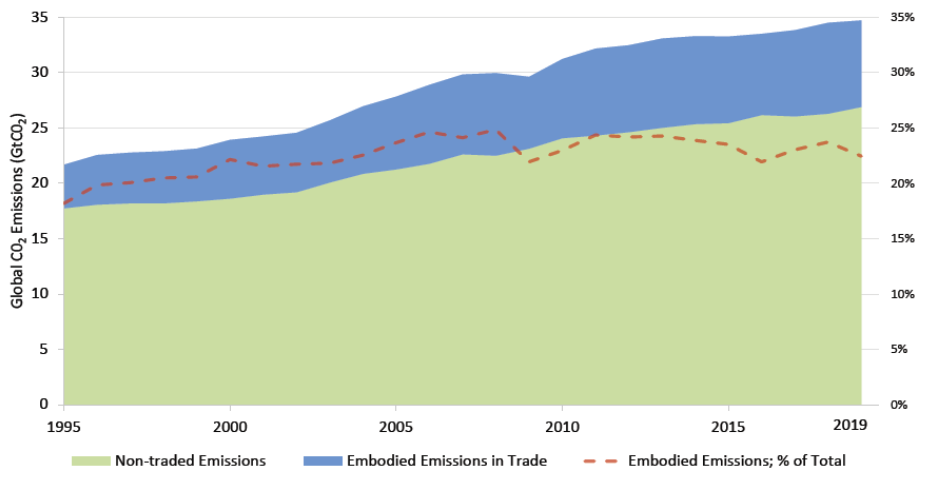 Source: Hasanbeigi et al., 2022
2
Cooperation in the Climate and Trade regimes
Lack of provisions on trade in the Paris Agreement – however openness as general principle under Art 3.5 UNFCCC

Sustainable development as a general principle in the WTO Agreement

Increased focus on climate change in new generation FTAs – e.g. obligation to maintain carbon pricing systems under the EU-UK TCA (Art 392)

Yet, bilateral cooperation has its limits. Still crucial role for multilateral cooperation on climate and trade
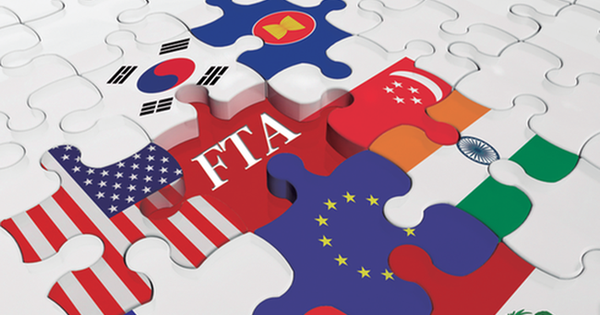 3
Multilateral cooperation on climate and trade
WTO institutions and initiatives
   Committee on Trade and Environment (CTE)
   Trade and Environmental Sustainability Structured Discussions (TESS-D)
   Fossil Fuel Subsidy Reform initiative (FFSR)
   Trade day at COP 28

Other multilateral initiatives
   Coalition of Trade Ministers on Climate (50+ members)
   G7 Climate Club
   OECD Inclusive Forum on Carbon Mitigation Approaches (IFCMA)
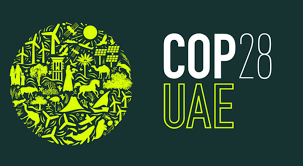 4
The case for carbon border adjustment mechanisms
CBAM rationales
   By charging a price on GHGs embedded in imported products, CBAMs can level the playing field between domestic and foreign producers selling in the importing country

   Incentivize the uptake of more ambitious climate policies in trading partner countries to reduce compliance cost in export sectors – e.g. energy efficiency policies, subsidies for green energy technologies, etc.

   CBAMs can reduce leakage by more than one-third on average depending on design of the measure
5
The challenges of carbon border adjustment mechanisms
CBAMs: WTO law challenges
   Compliance issues with WTO law depending on design
Internal regulation (Art III:4 GATT) or tax adjustment (Art III:2 GATT)
Most-favoured-nation and crediting for policies abroad – Article I GATT
Possibility to justify under Article XX GATT?

   Unilateralism increasing risk of trade disputes and retaliation
6
Design of carbon border adjustment mechanisms
7
EU CBAM and US Foreign Pollution Fee Act
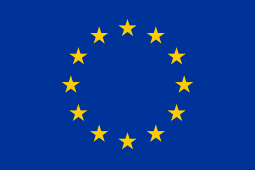 EU CBAM
   Crediting only for explicit carbon pricing 
   Lack of specific provisions on use of revenues – lack of indications that it will support climate mitigation and adaptation in developing countries

U.S. Foreign Pollution Fee Act
   Bill proposed in the U.S. Congress in November 2023
   Charges based on exporting countries GHG average for each covered product – unless Facility Specific Agreement with Congress approval
   Possibility to negotiate International Partnership Agreements with third countries to exclude charges if foreign products have GHG emissions <50% greater than US average and partner also eliminates charges on those goods
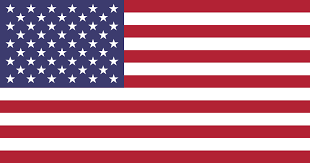 8
Cooperation with other multilateral institutions
OECD, IMF, World Bank — help with estimating carbon pricing equivalent of various GHG policies – e.g. technical work under IFCMA to set methodologies for calculating sector- and product-level carbon intensity metrics

ISO — help set up a certification standard for GHG emissions embedded in producing the goods under the BCA mechanism

UNCTAD — provide a third-party assessment of the economic impacts of border carbon adjustment mechanisms
9
Benefits of international cooperation
Ensure impartiality of GHG calculation methodologies

Increase compliance of WTO law and reduce risk of disputes

Promote transparency in design and implementation of CBAMs

Achieve greater effectiveness of CBAMs for climate goals
10
Benefit of multilateral cooperation on CBAM for the WTO
Reaffirm its central role in international trade relations

Incorporate best practices on linking climate and trade considerations from bilateral trade agreements

Pursue its mission on both trade and environment – reduce trade distortions from uninternalized climate externalities while concretizing mutual supportiveness of climate and trade law
11
Thank you!
Alessandro Monti
Assistant Professor, University of Copenhagen

Goran Dominioni
Assistant Professor, Dublin City University